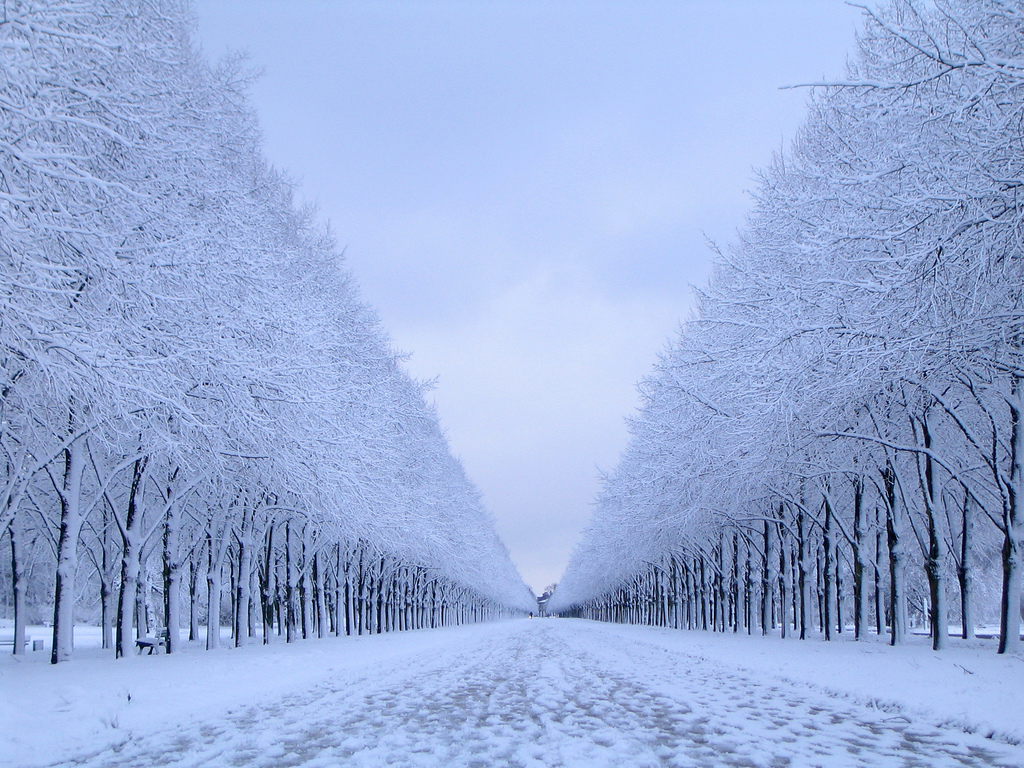 Walking 
through the Winter
Interactive Quiz  7-11 классов
Автор
Ольга Михайловна Степанова
Учитель английского языка 
МБОУ «Цивильская СОШ №1 
имени М. В Силантьева» 
города Цивильск 
Чувашской Республики

2015
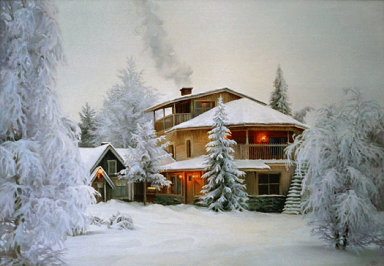 The snow comes down
In the dark of night.
When we awake
The 
world 
is … .
white
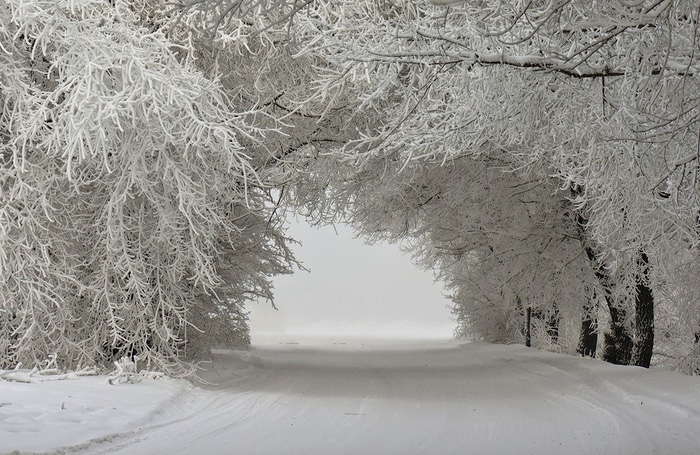 Delicate 
and feathery, 
 Crystal clear 
And white, 
Six-point 
stars 
Come tumbling, 
Softly 
In the … .
night
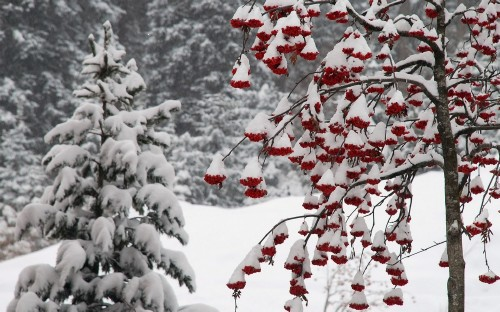 See the pretty snowflakes
Falling 
from 
the sky;
On the wall 
and housetops
Soft and 
thick they … .
lie
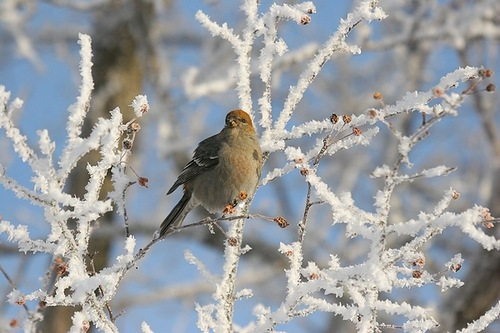 Sing a song of winter, 
Frost is in the air. 

Sing 
a song 
of winter, 
Snowflakes every… .
where
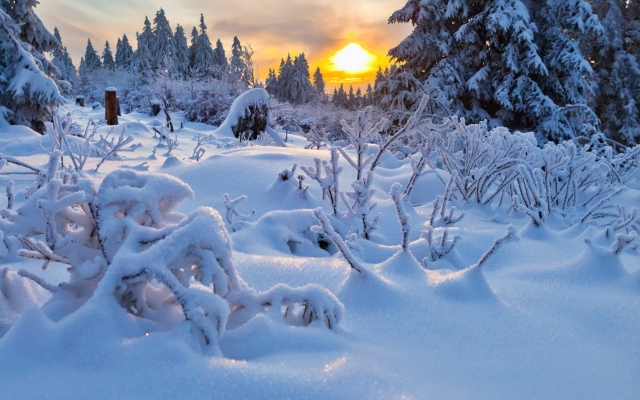 Snow on the mountain tops,
Snow on the trees,
Snow everywhere 
I walk,
Way up to my … .
knees
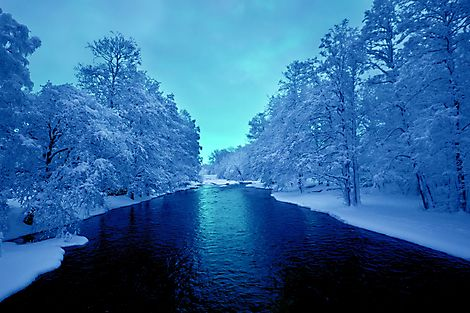 Winters season, 
may be dark and cold, 
But if you look closer, 
there's plenty of …  .
gold
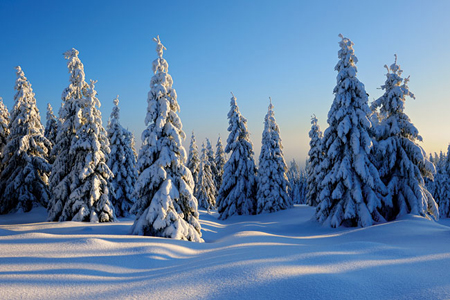 The frost is on the roof,
The frost 
is on 
the ground. 
The frost is 
on 
the window, 
The frost is all … !
around
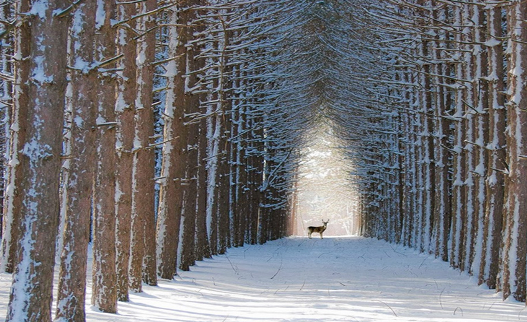 The snow fell gently all the night.
It made a blanket soft and white.
It covered 
houses, 
flowers 
and ground
But did not make 
a single … .
sound
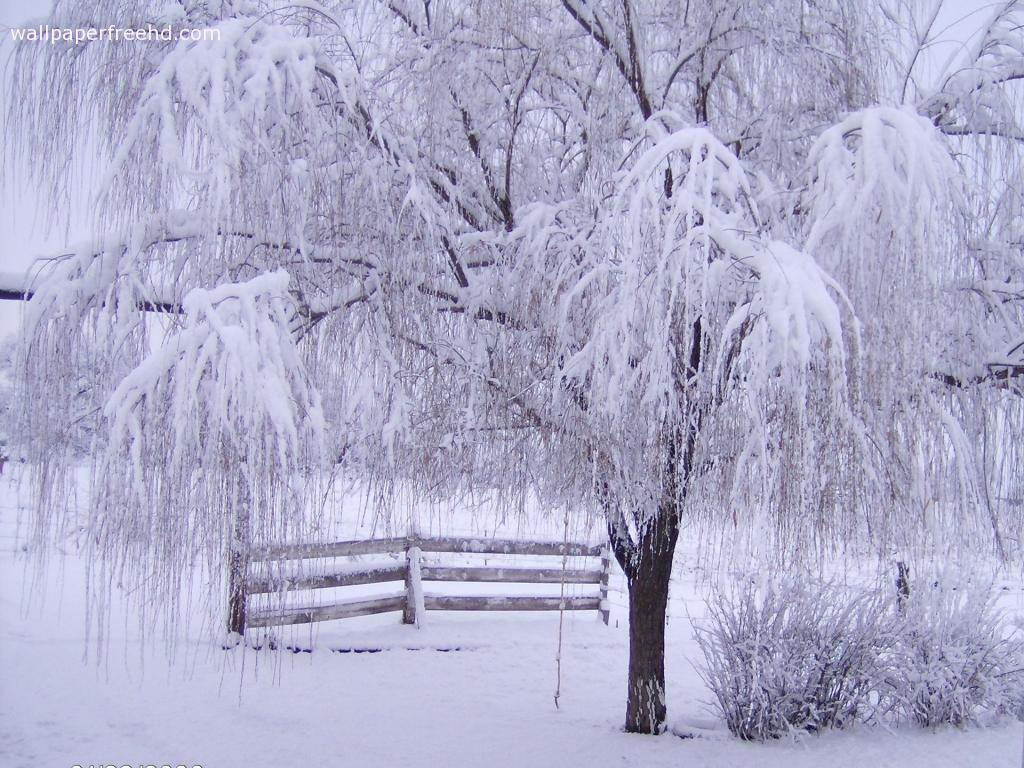 It Snowed Last Night 
Oh, it snowed last night It snowed last night. 
The sky 
bears 
had a
 PILLOW 
… .
FIGHT
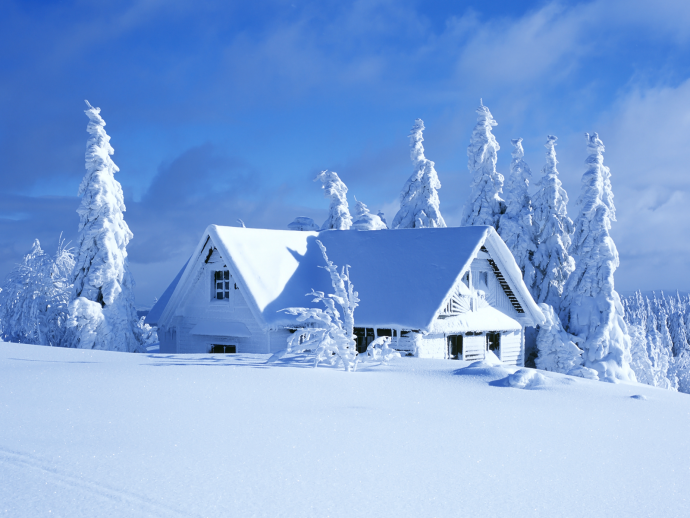 The little snowbirds
Dart along together
As they chatter love-words.
They love the snow … .
weather
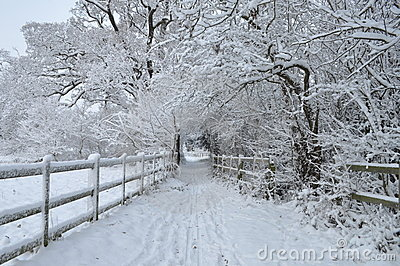 The winter wind blows
The winter wind blows
It gives me 
the shivers
From my head to my … !
toes
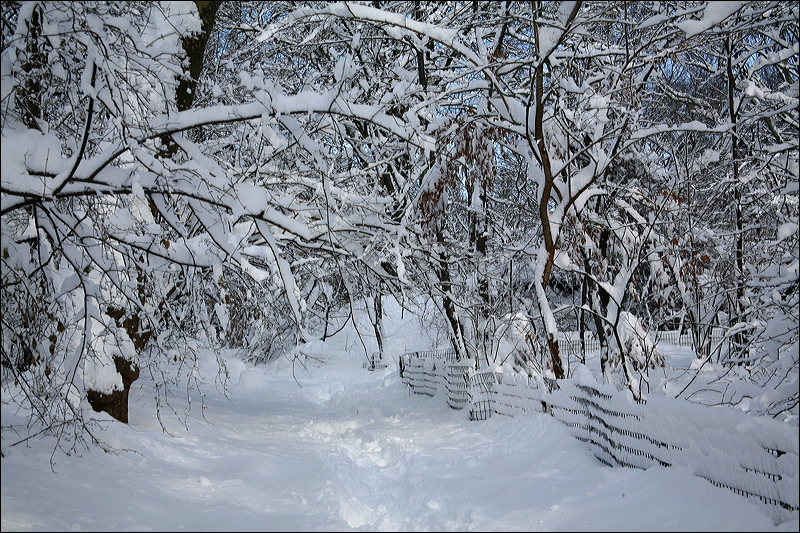 Outside 
the snow 
is falling
The children
 are 
sleighing
Sometimes 
they start snowballing
Outside the snow is …
falling
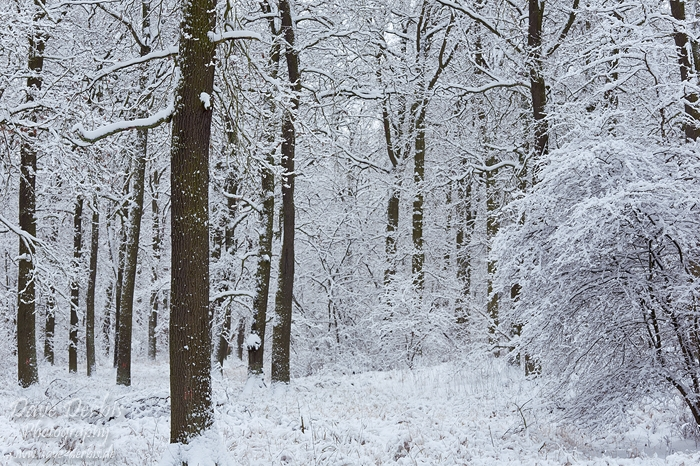 Dance like snowflakes, dance like snowflakes
In the air, 
in the air
Whirling, twirling snowflakes
Whirling, twirling snowflakes
Here and there, here and … .
there
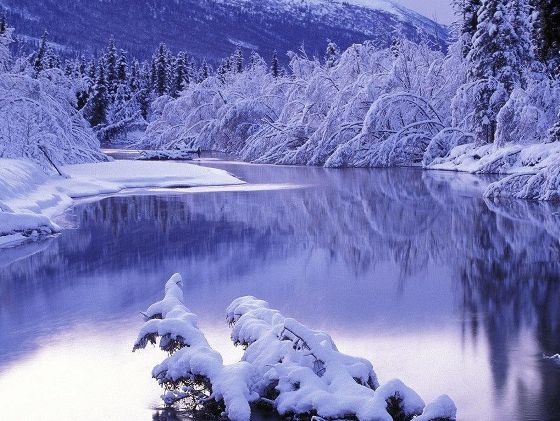 Snow on the puddles,
Snow 
in the street,
Snow in the gutters,
Snow on my … !
feet
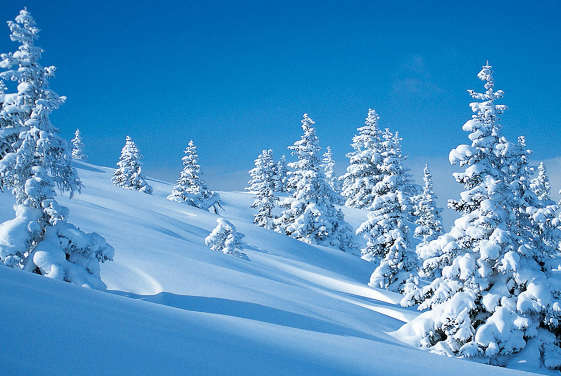 The wind is howling
Over 
my house
But I’m snuggled up
Like a little … .
mouse
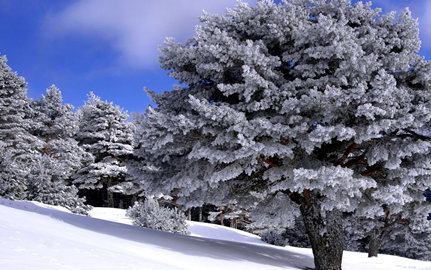 Frosty is the morning;
But the sun is bright,
Flooding all the landscape
With its golden … .
light
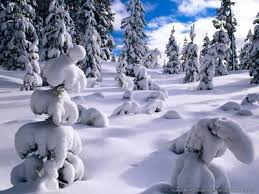 I never 
know
Just where 
to go,
When 
all 
the world
Is full of … .
snow
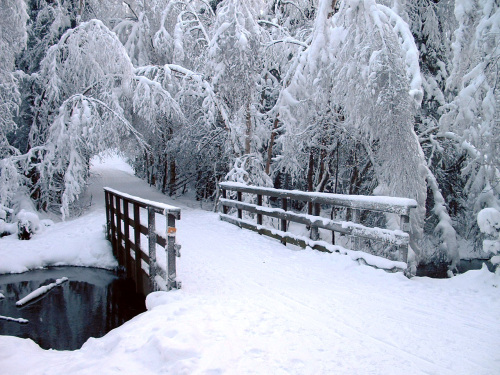 The day is cloudy and the wind is bold. Dress up warmly, you mustn't get … !
cold
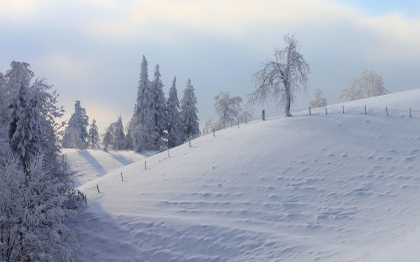 Snow forts, snowballs, angels, too, 
In the snow, so white and new. 
Slip and 
slide and 
skate so fast. 
Wintertime is here at … .
last
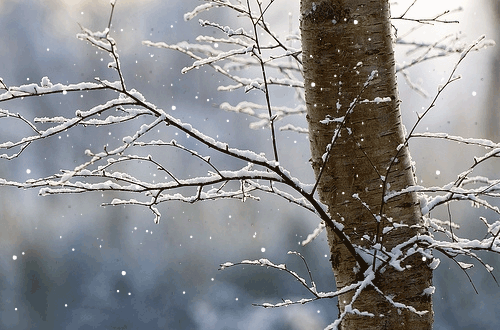 Well Done!

Have a Nice Winter!
Использованные ресурсы:
http://img-fotki.yandex.ru/get/6515/39663434.237/0_7cb38_d9fb24c7_L.jpg
http://wpapers.ru/wallpapers/nature/Winter/15116/PREV_%D0%97%D0%B8%D0%BC%D0%BD%D0%B8%D0%B9-%D0%BF%D0%B5%D0%B9%D0%B7%D0%B0%D0%B6.jpg
http://www.phototuning.ru/upload/image/4-lg.jpg
https://picload.files.wordpress.com/2014/04/4-magical-winter-in-quebec-forest-canada.png
http://7-themes.com/data_images/out/14/6816034-winter-landscape-wallpaper.jpg
http://hdpicorner.com/wp-content/uploads/2015/05/Winter-Snow-Images-690x518.png
http://thumbs.dreamstime.com/x/english-winter-snow-17663870.jpg
https://pbenjay.files.wordpress.com/2011/01/jan-11-freshly-fallen-snow.jpg
http://i382.photobucket.com/albums/oo270/katichika_photo/zima.jpg
http://dybiz.com/sites_randomblog/wp-content/uploads/2011/09/winter-snow-beautiful-season-photo.jpg
https://encrypted-tbn3.gstatic.com/images?q=tbn:ANd9GcSx9FYL87HqwQ8TFa8ULfC0i97RhV97uxSc-muqdYSs-DtiVfGW
http://www.wetcanvas.com/Community/images/21-Jan-2008/114249-Bridge_at_Russian_Jack.jpg
http://www.canteach.ca/elementary/songspoems7.html
http://hubpages.com/literature/The-Winter-Poems#mod_23223763 
http://www.mrsjonesroom.com/themes/winter.html#songs
http://www.childfun.com/themes/seasonal/snow/#Snow_Songs_Poems_and_Finger_Plays 
http://www.poetrysoup.com/poems/about/funny_snow_poems